Grade 5 Final Assessment
Term 3
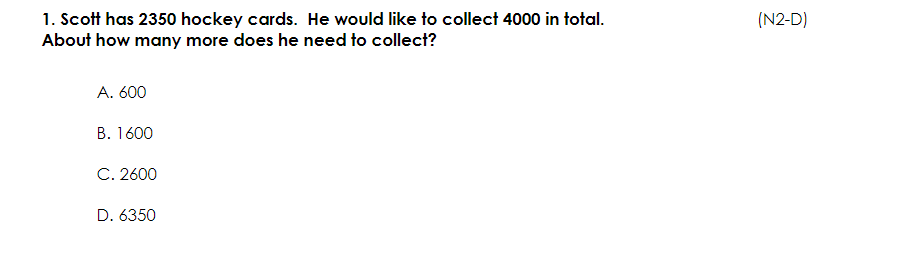 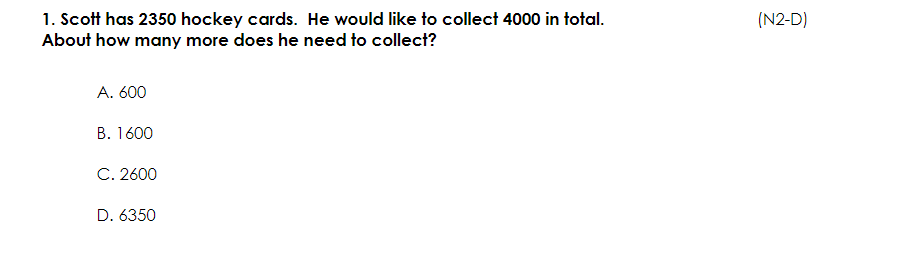 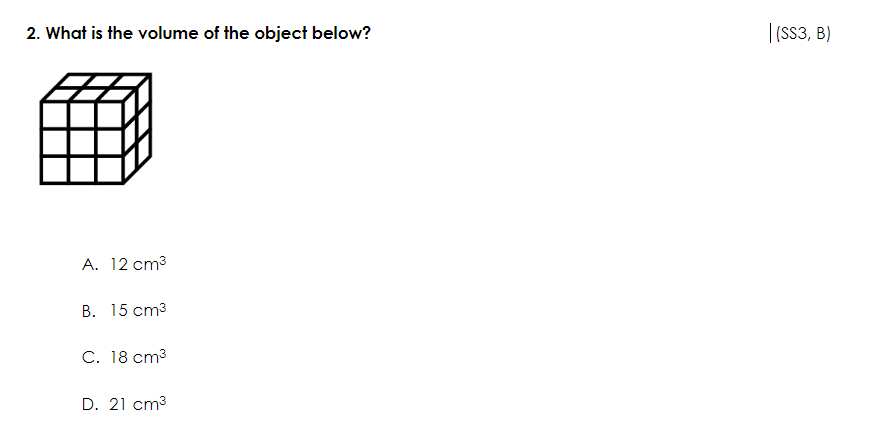 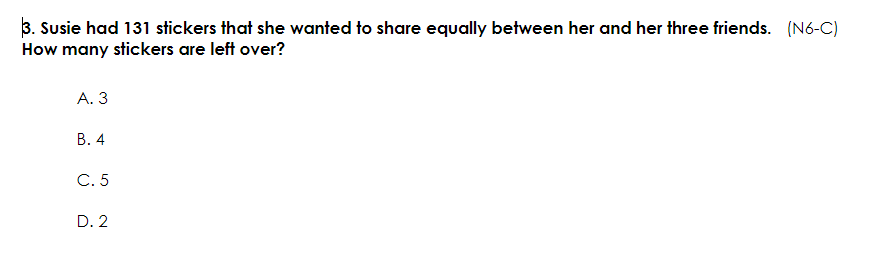 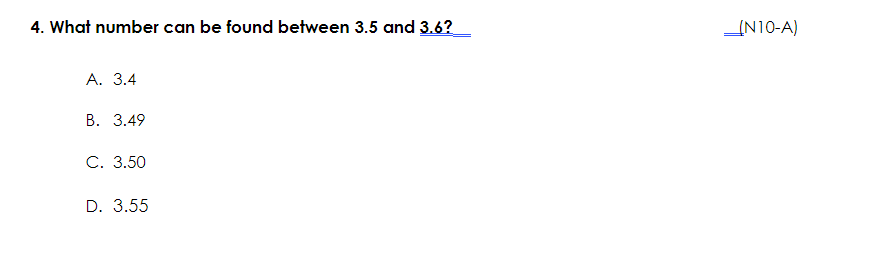 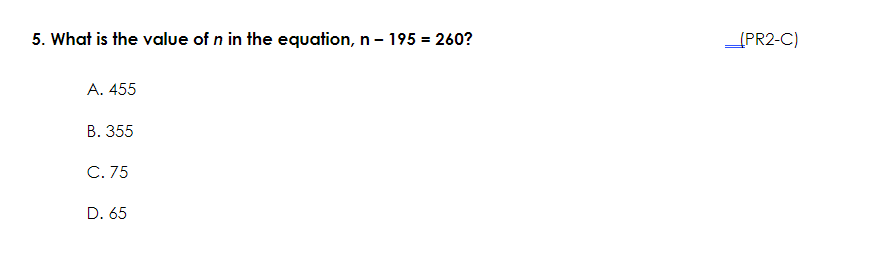 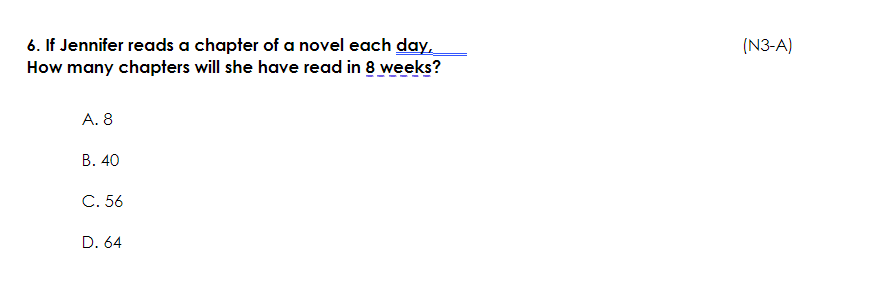 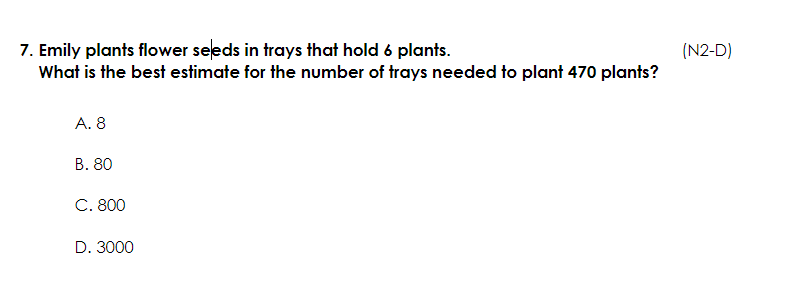 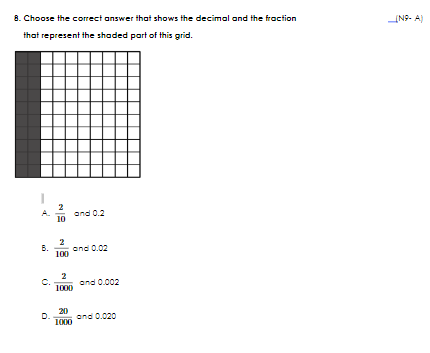 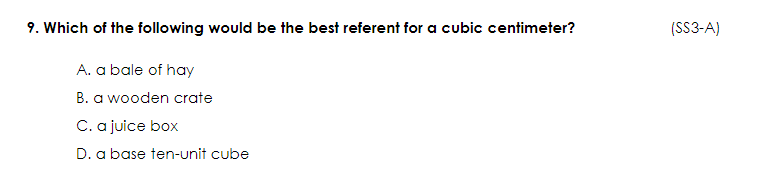 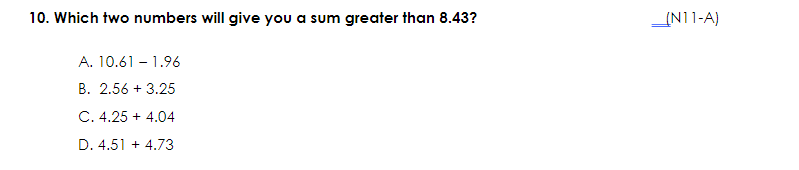 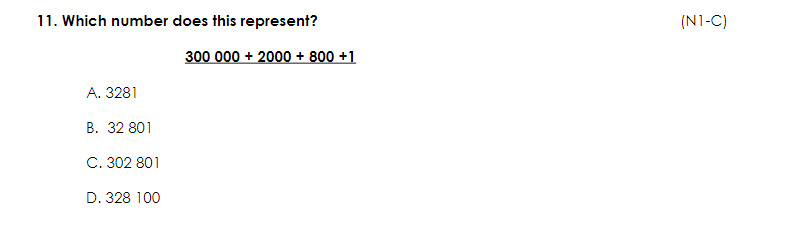 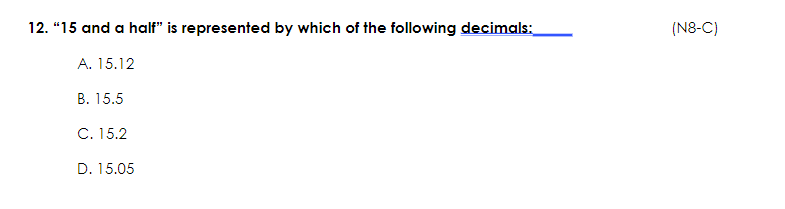 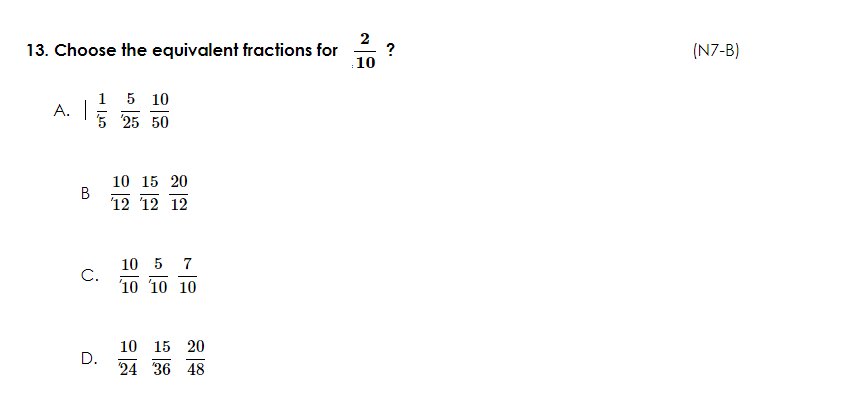 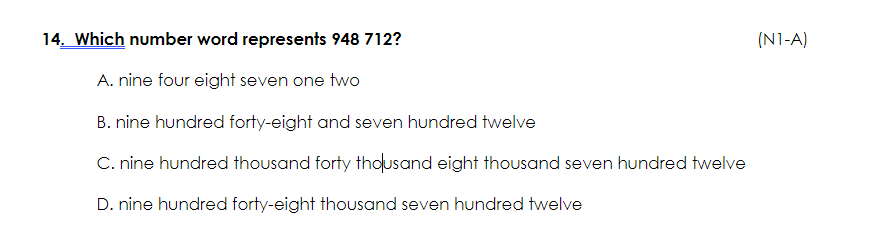 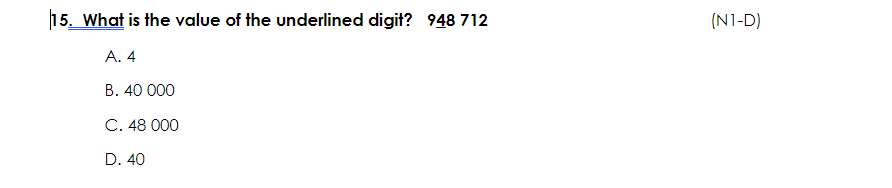